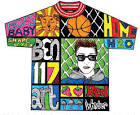 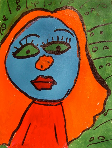 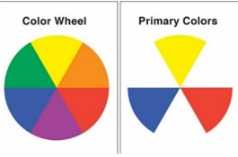 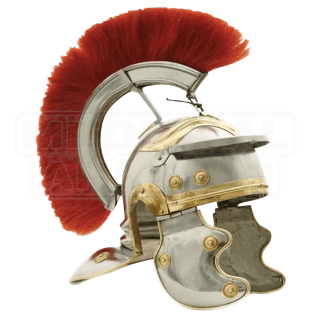 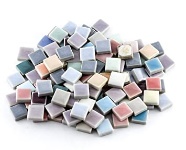 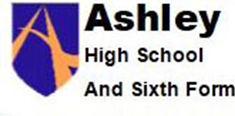 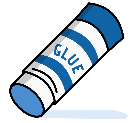 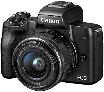 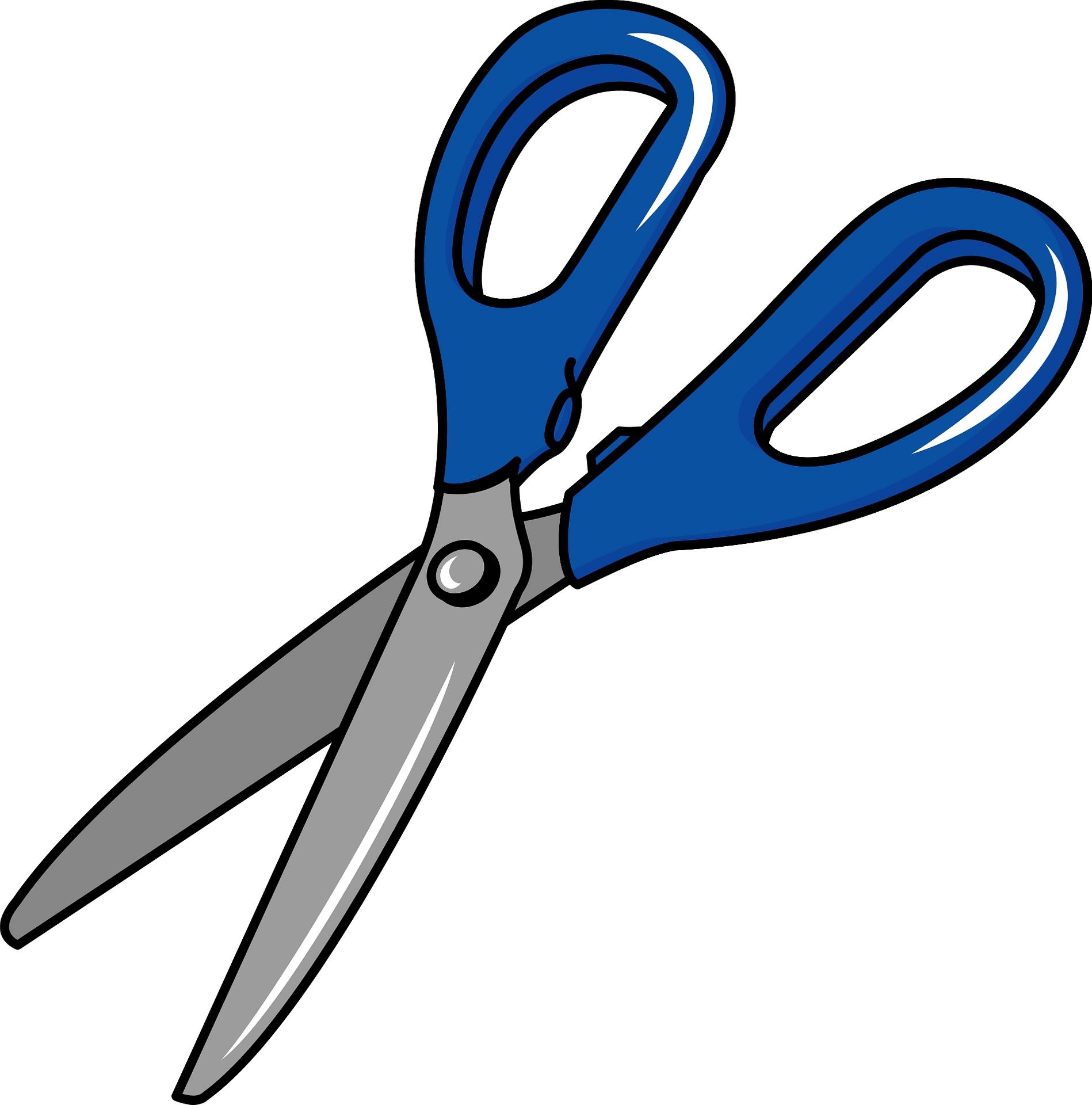 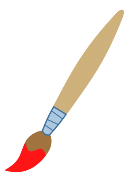 Elements
 of 
Art
Collage
 Roman 
Mosaics
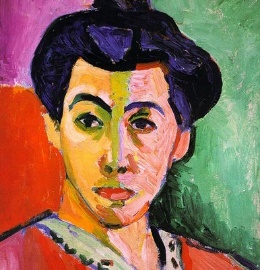 Fauvism
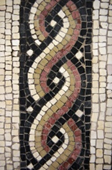 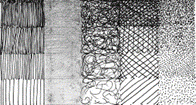 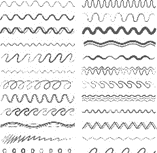 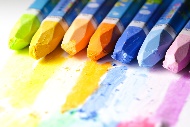 Half Term 1	Half Term 2	Half Term 3	Half Term 4	Half Term 5	Half Term 6
Creative Studies Year 7
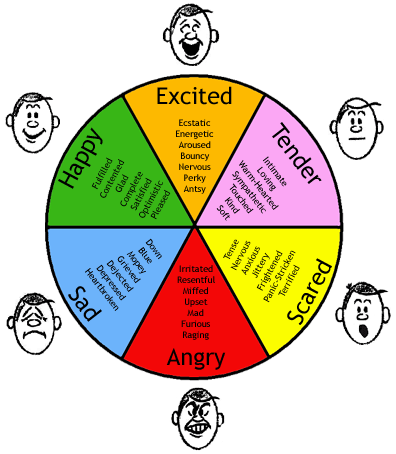 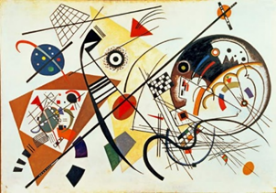 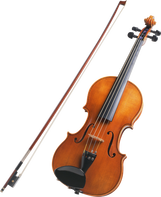 Exploring
 Instruments
 of the
 Orchestra
Listening
 Skills & 
Rhythm (Mamma Mia)
Interpreting
 Music
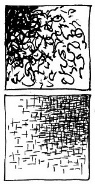 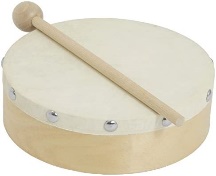 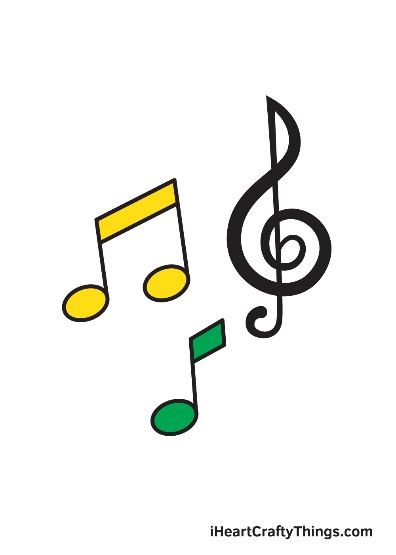 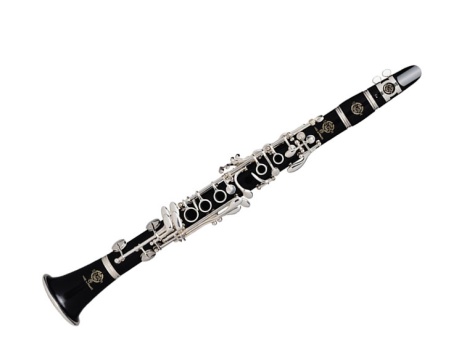 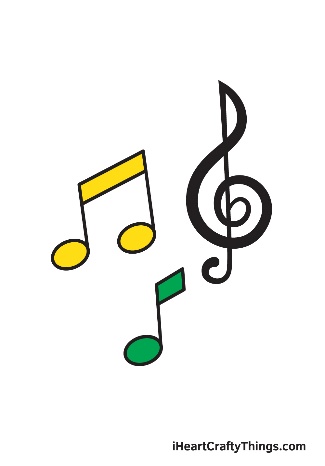 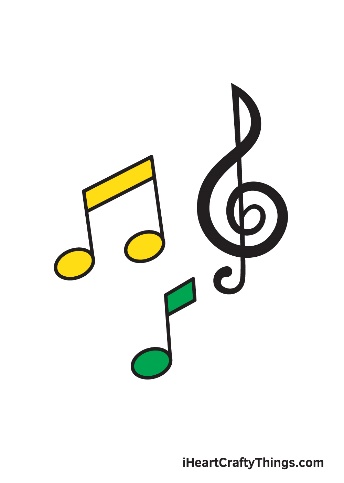 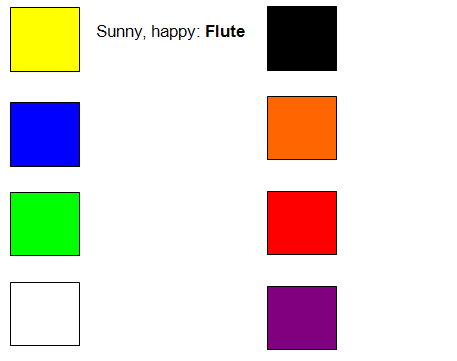 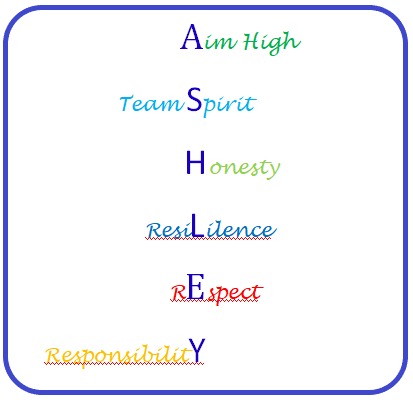 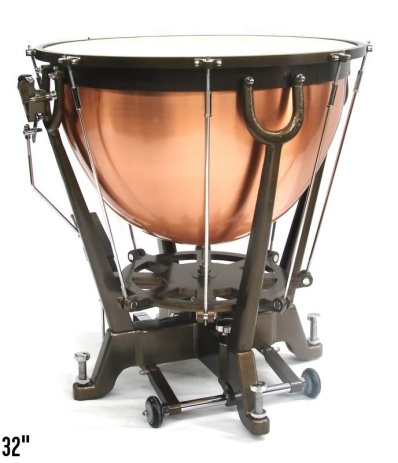 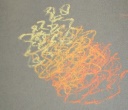 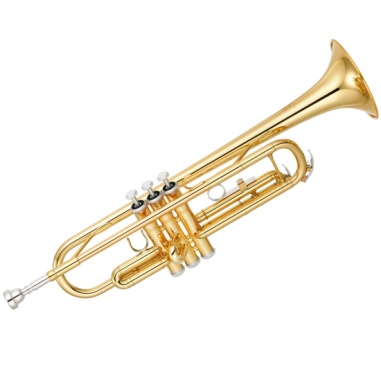 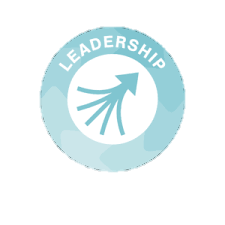 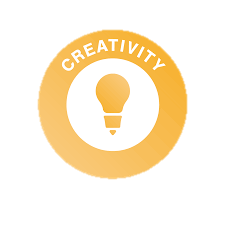 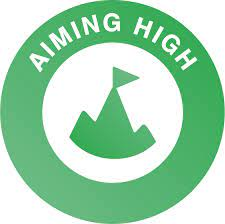 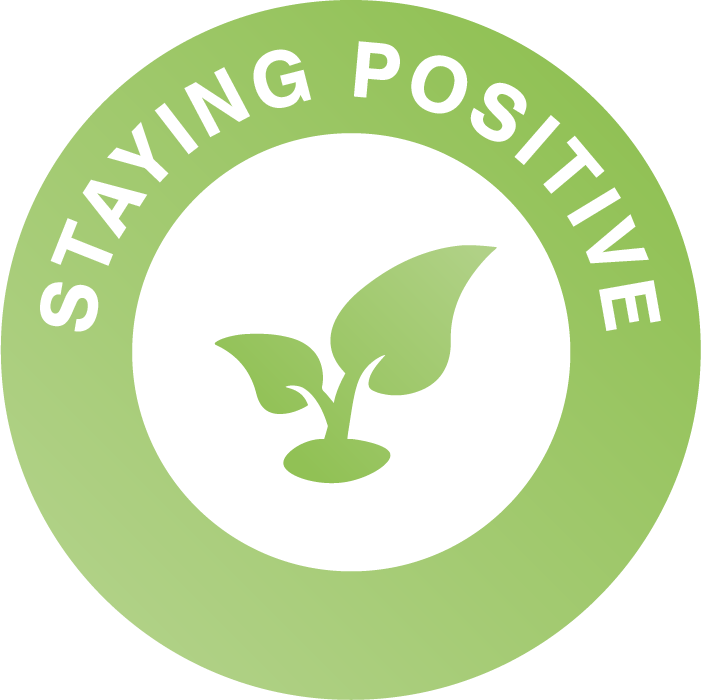 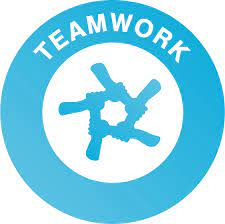 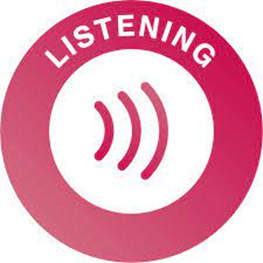 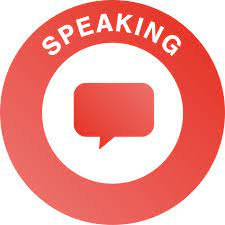 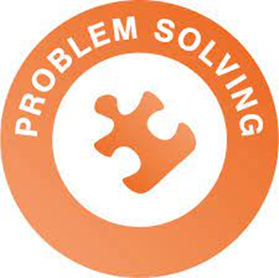 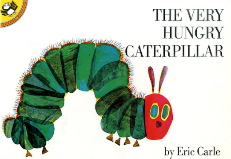 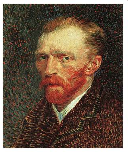 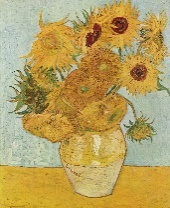 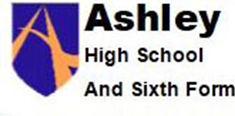 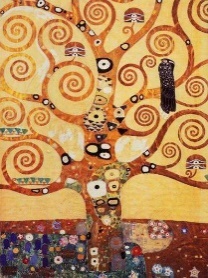 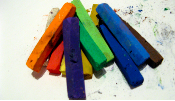 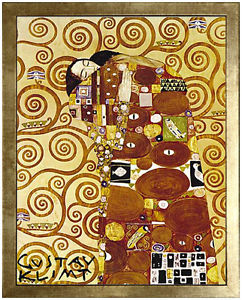 Collage
Eric Carle
 Minibeasts
&
 Clay Project
Mixed
 Media
Stained Glass
 Windows
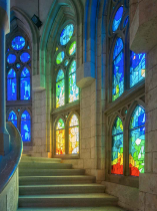 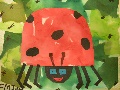 Artist Study 
Gustav Klimt
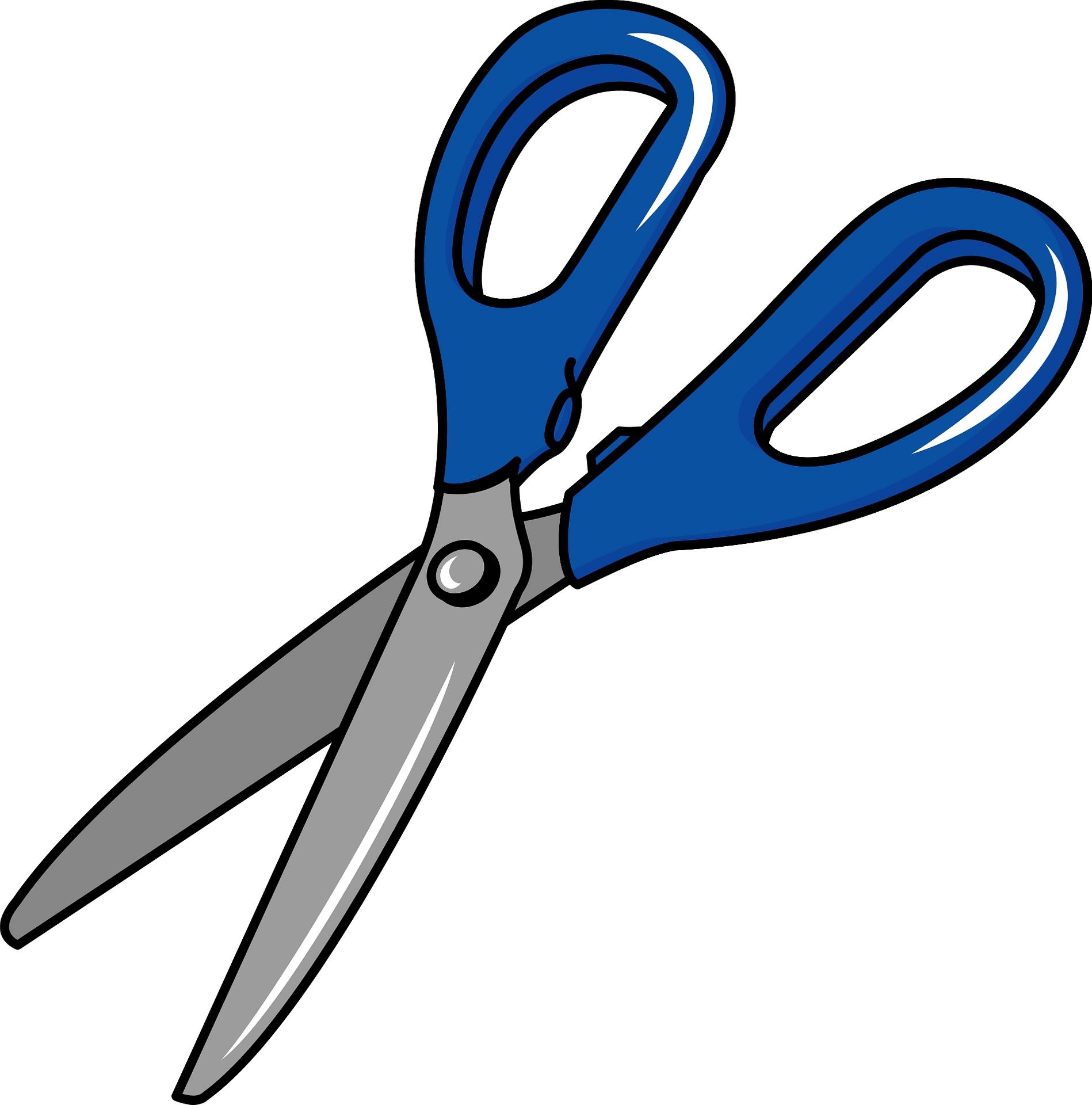 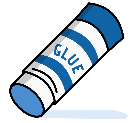 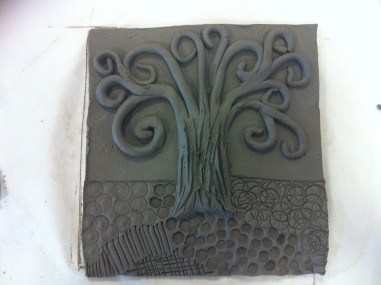 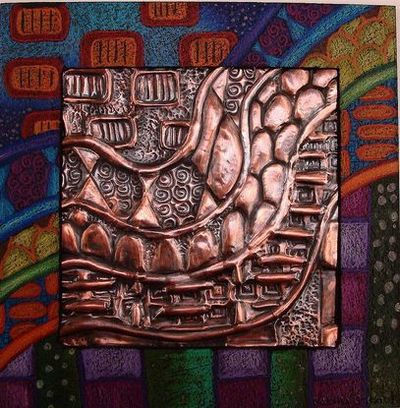 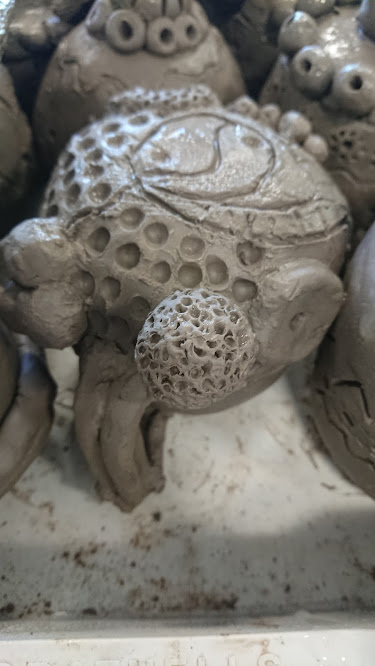 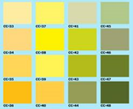 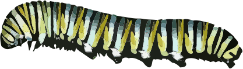 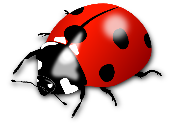 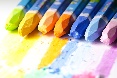 Half Term 1	Half Term 2	Half Term 3	Half Term 4	Half Term 5	Half Term 6
Creative Studies Year 8
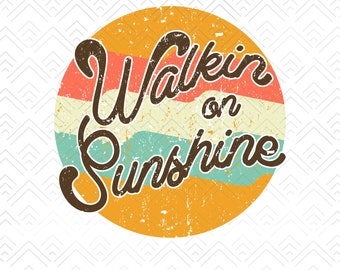 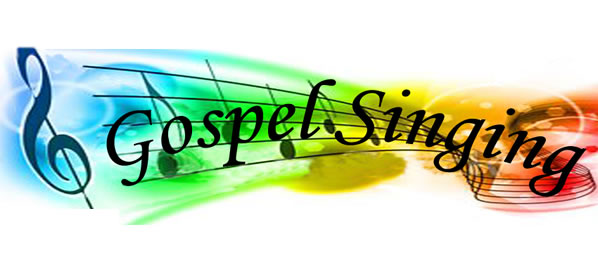 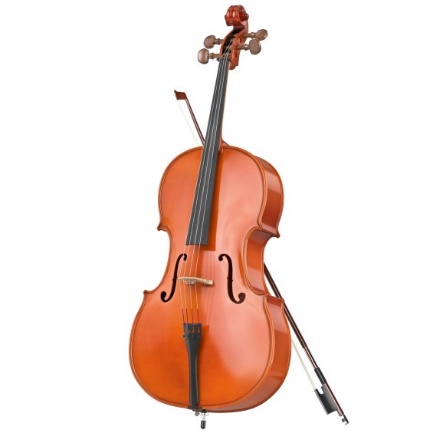 Keyboard Practical
Rock Anthems
Pop/Soul
 Music
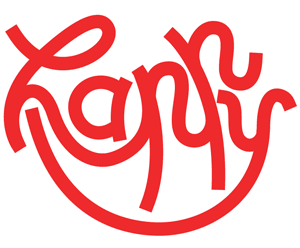 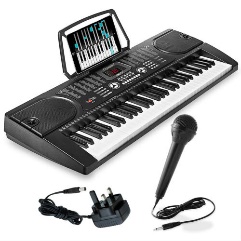 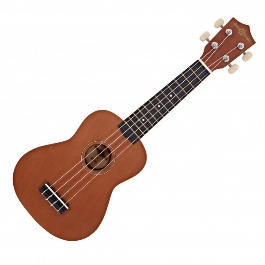 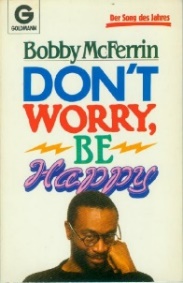 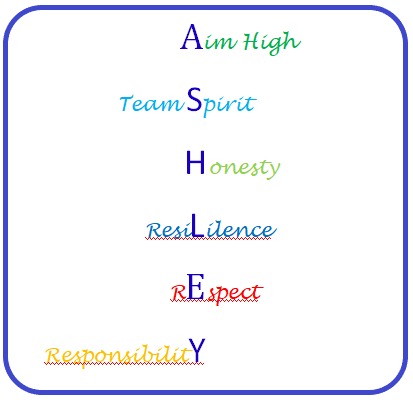 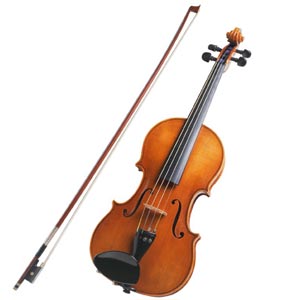 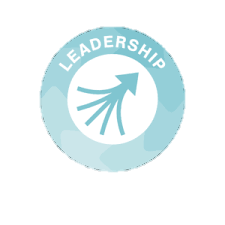 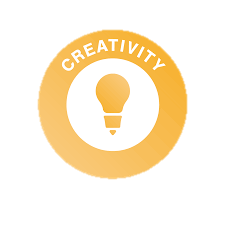 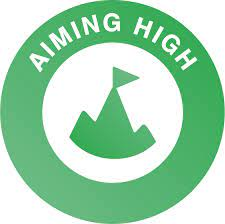 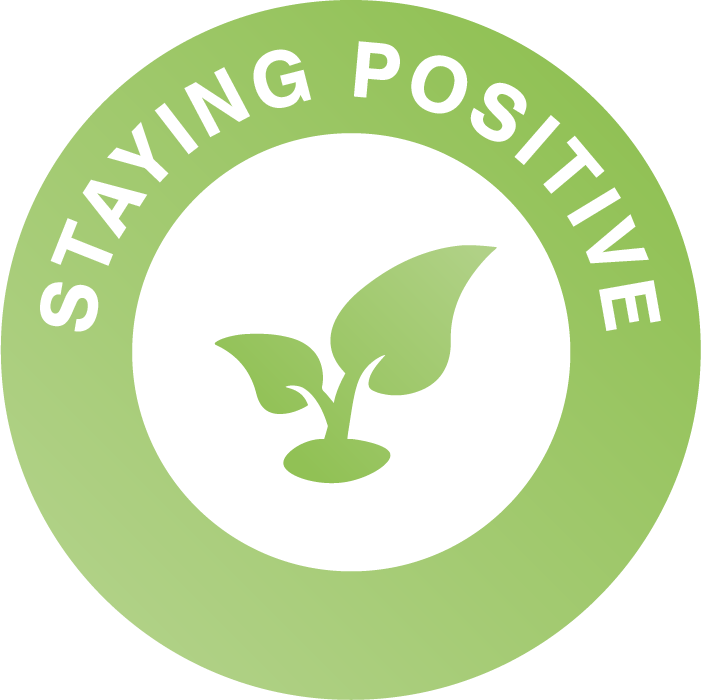 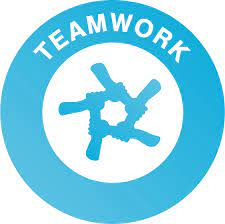 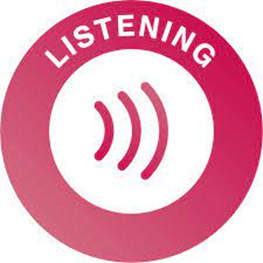 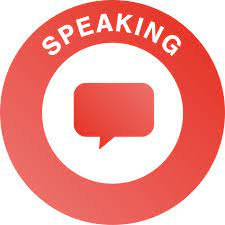 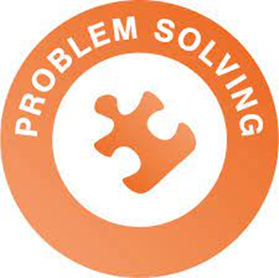 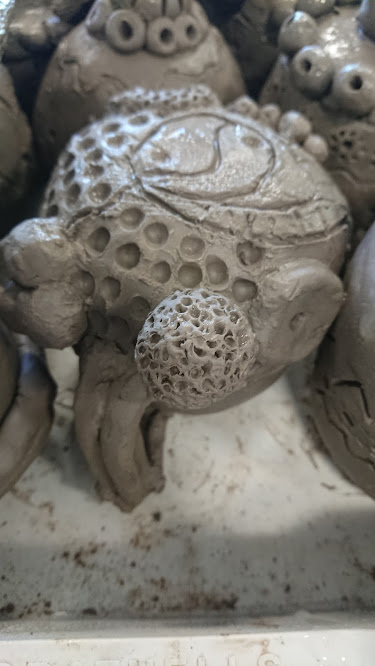 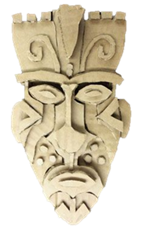 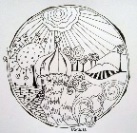 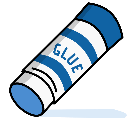 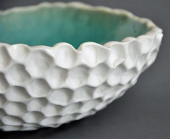 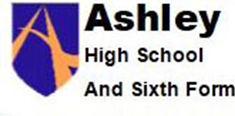 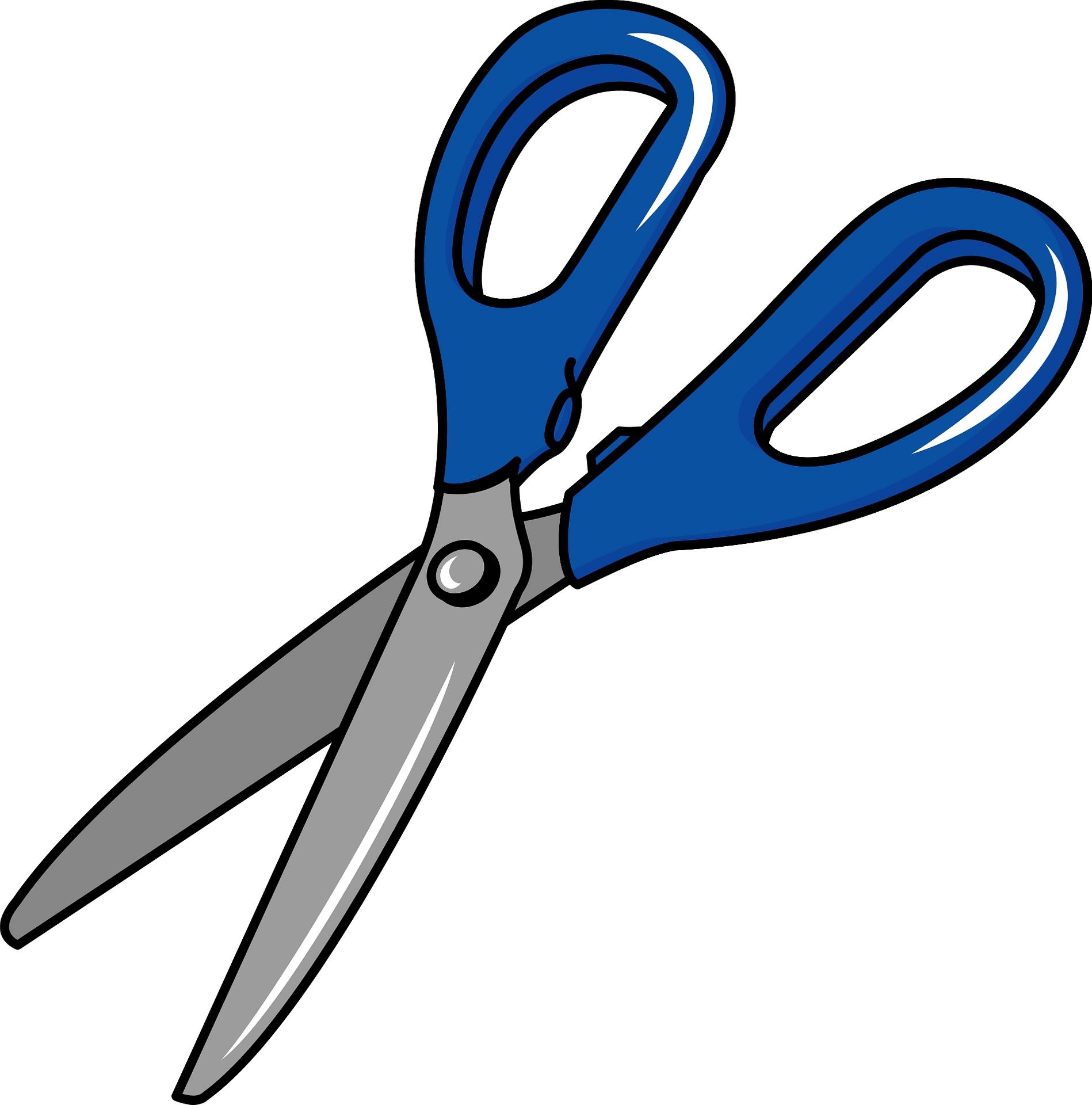 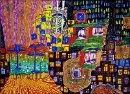 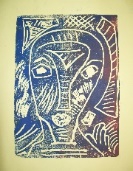 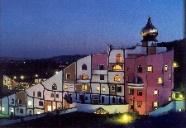 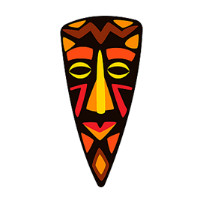 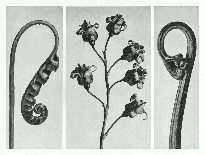 African Art
2D Relief Masks
 & Printing
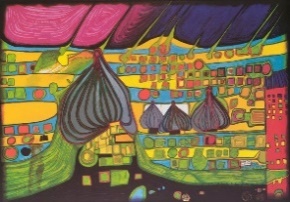 Hunderwasser
Ceramics
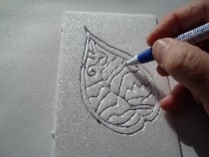 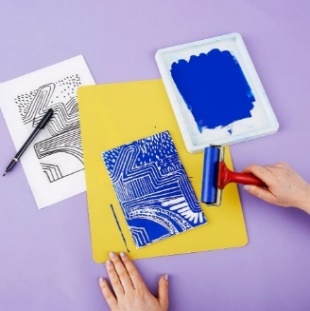 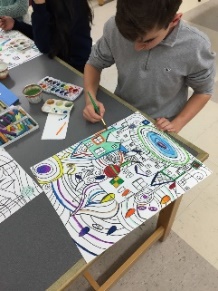 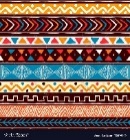 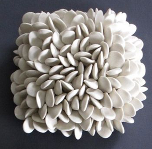 Half Term 1	Half Term 2	Half Term 3	Half Term 4	Half Term 5	Half Term 6
Creative Studies Year 9
African Drumming (djembes)
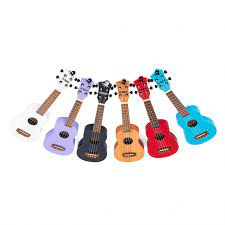 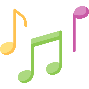 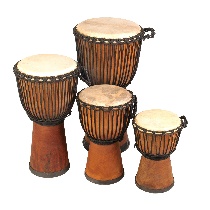 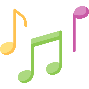 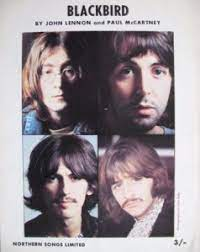 Ukulele Practical
Songs about Civil Rights
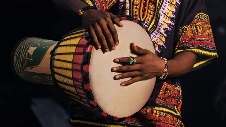 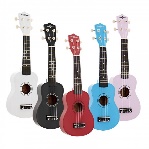 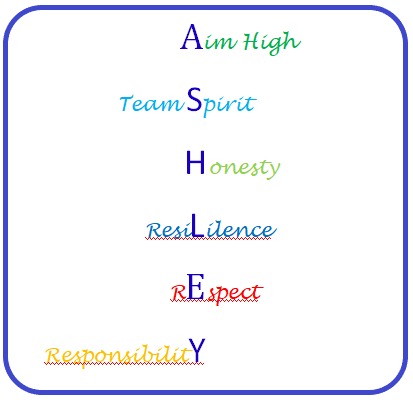 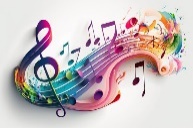 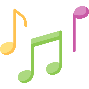 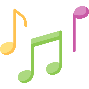 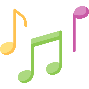 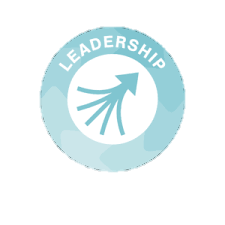 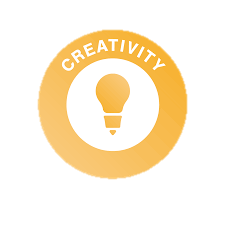 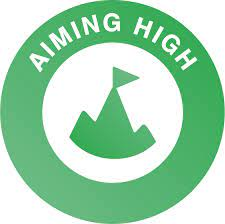 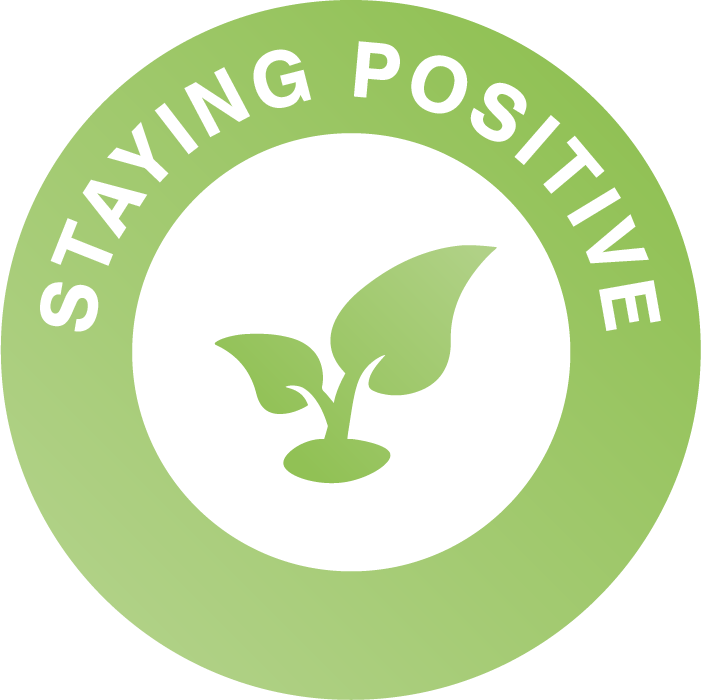 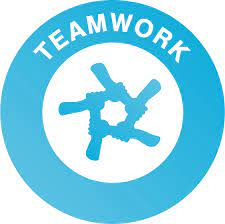 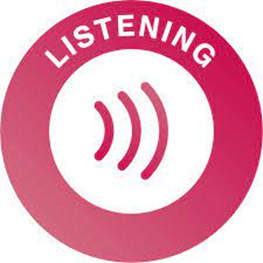 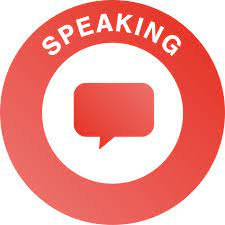 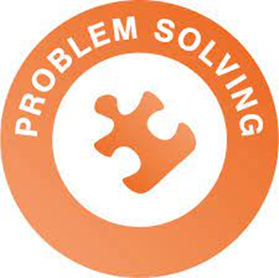